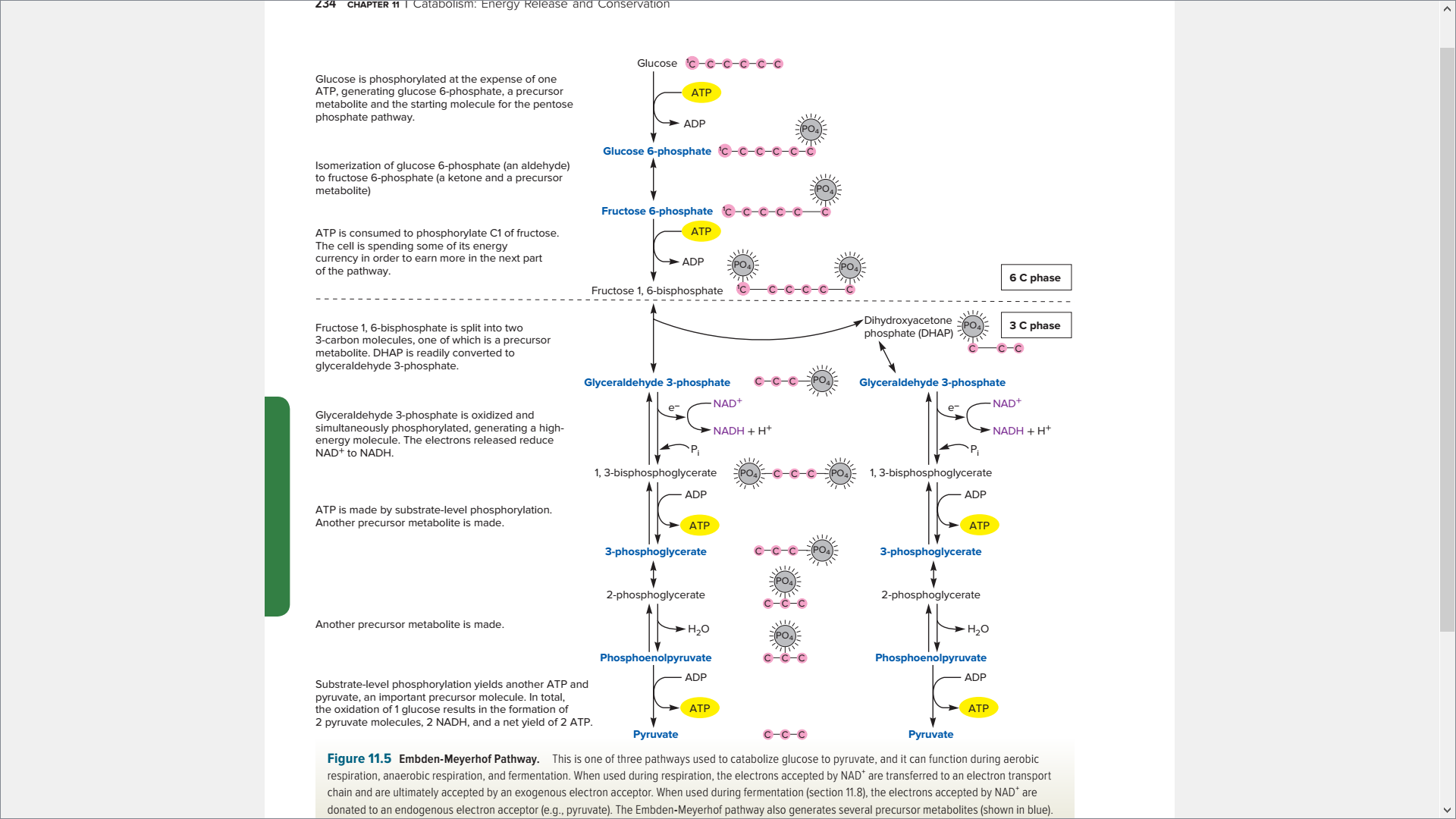 In Microbiology, Prescott
LA GLYCOLYSE
Phase d’activation
Bertrand Faurie – 2020 
Bioscience.fun
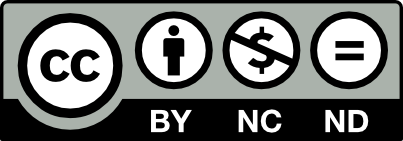 Phase de remboursement
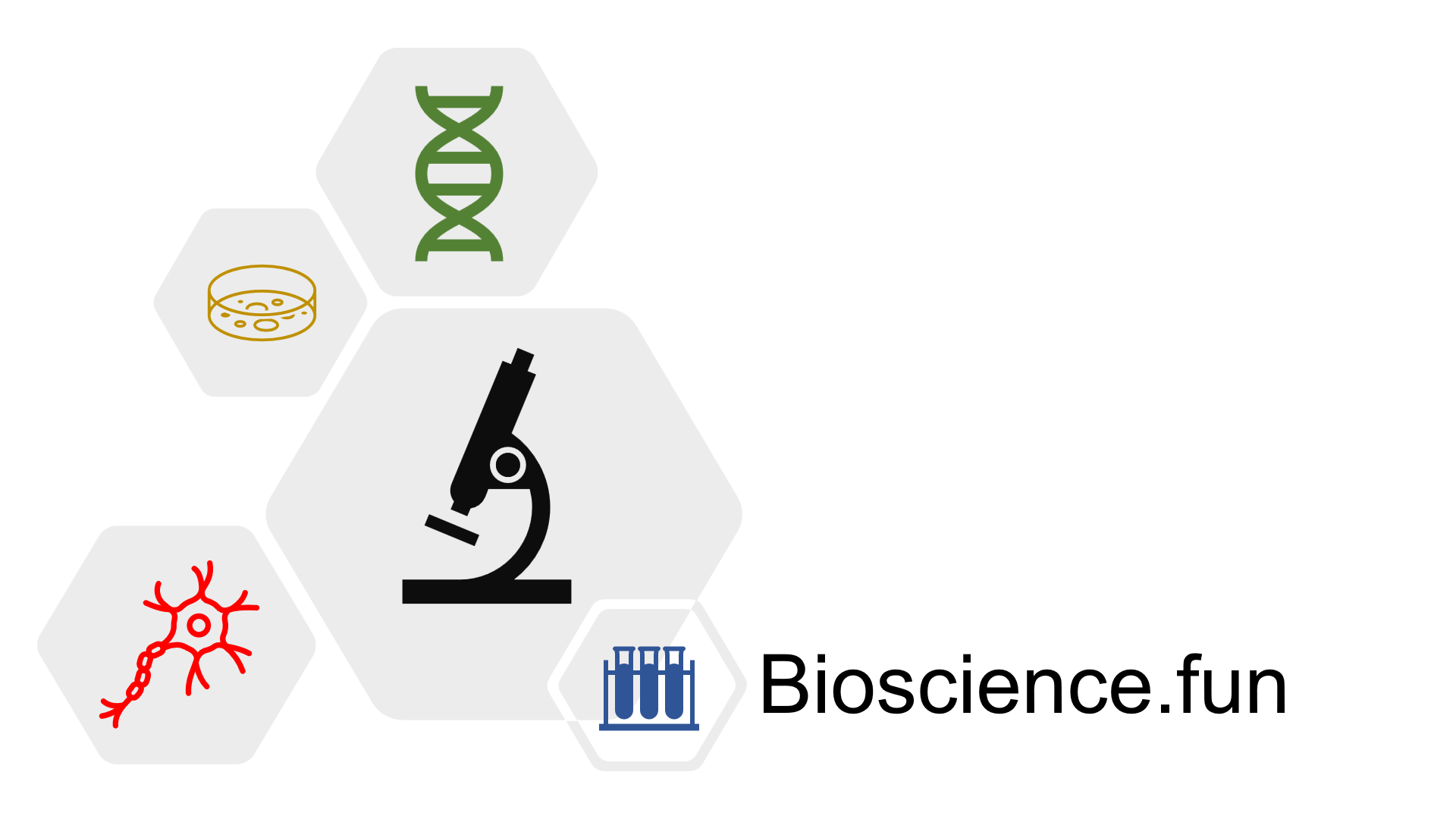 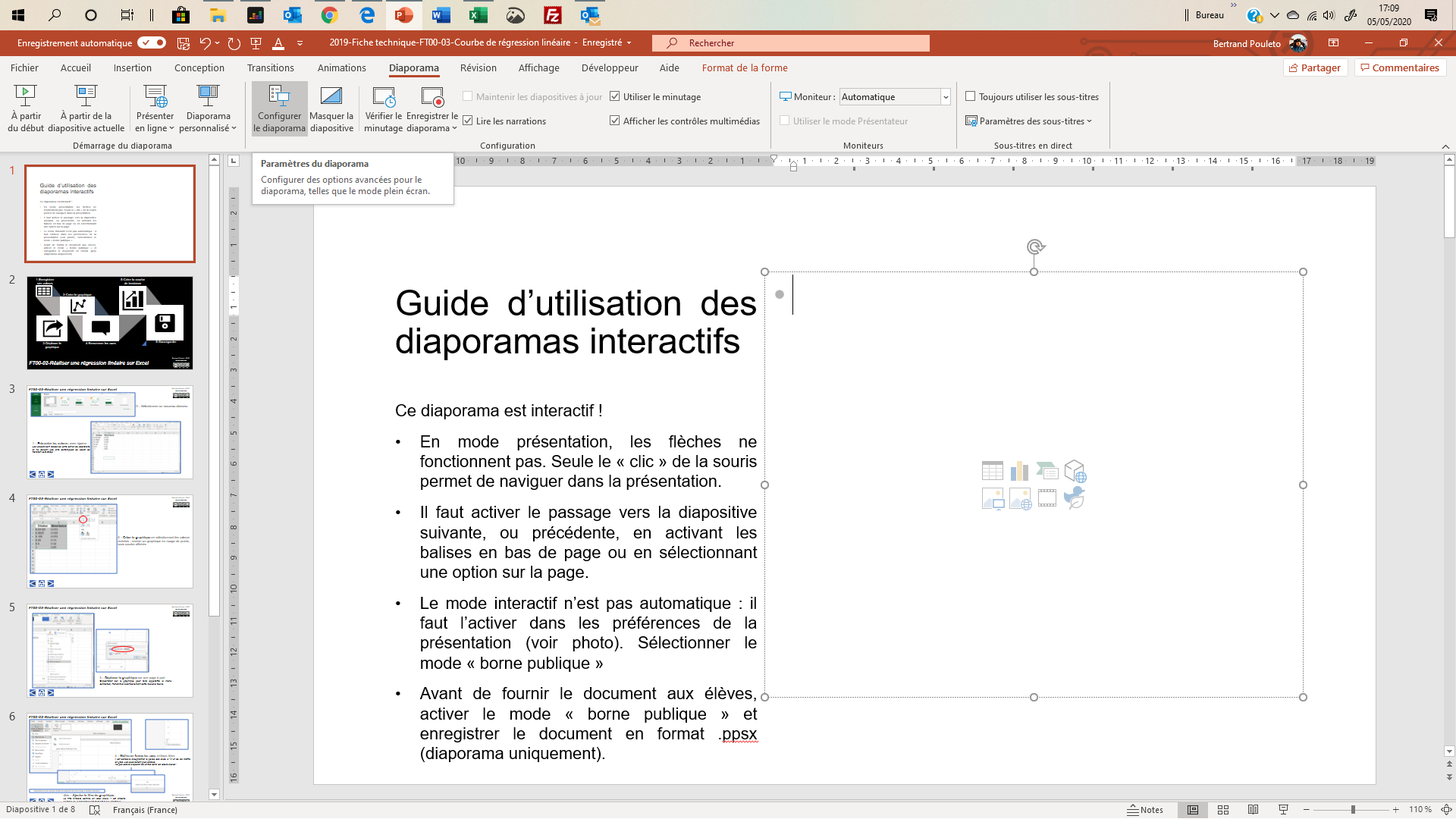 Guide d’utilisation des diaporamas interactifs
①
Note : cette diapositive n’apparaîtra pas dans la présentation finale ! Il n’est pas nécessaire de la supprimer.
Ce diaporama est interactif !
En mode présentation, les flèches ne fonctionnent pas. Seul le « clic » de la souris permet de naviguer dans la présentation.
Il faut activer le passage vers la diapositive suivante, ou précédente, en activant les balises en bas de page ou en sélectionnant une option sur la page.
Vérifier que le mode « interactif » est activé (voir ci-contre). Sélectionner le mode « borne plein-écran »
Avant de fournir le document aux élèves, activer le mode « borne plein-écran » et enregistrer le document en format .ppsx (diaporama uniquement).
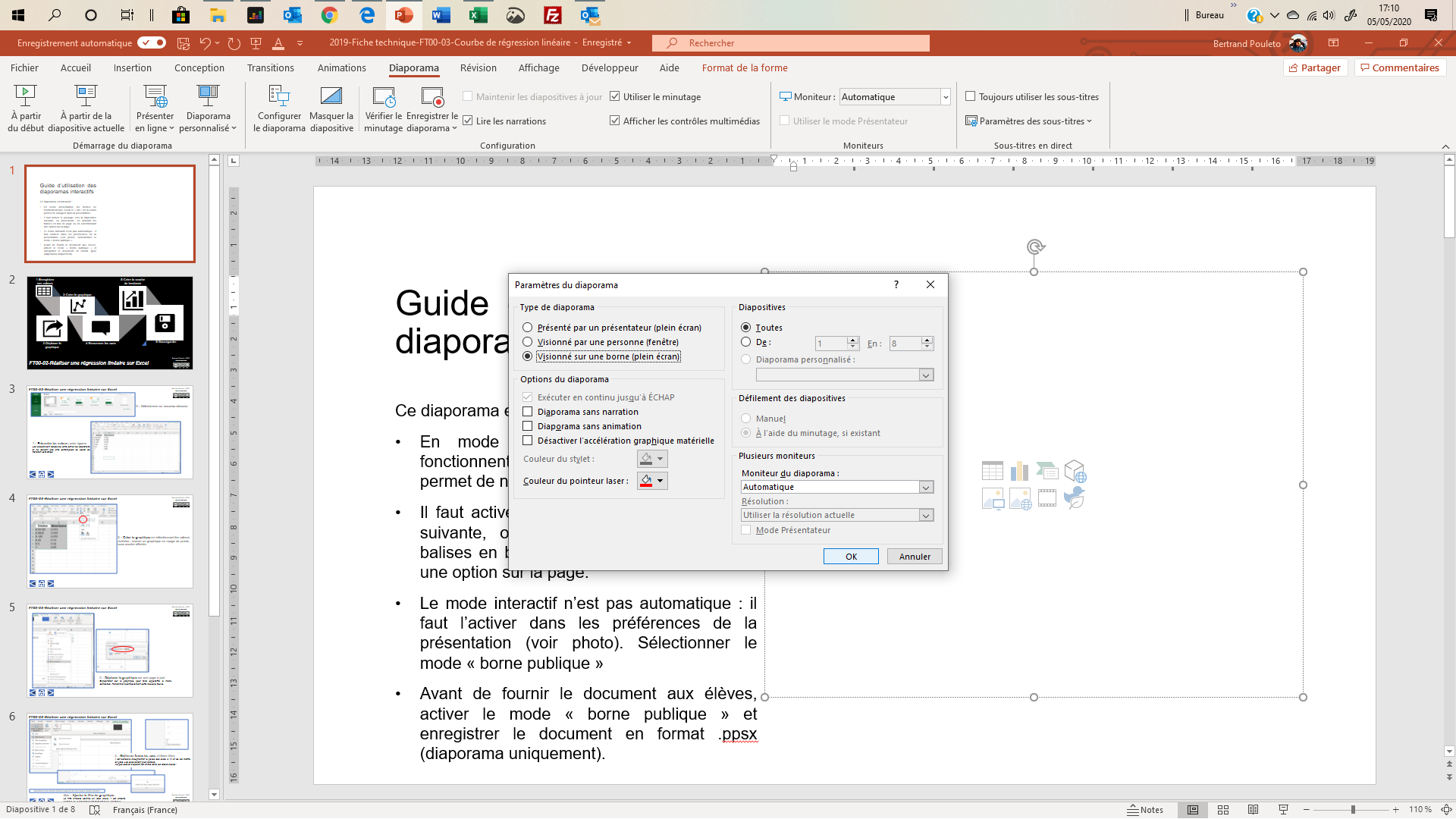 Bertrand Faurie – 2020 
Bioscience.fun
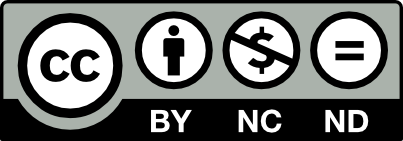 ②
③
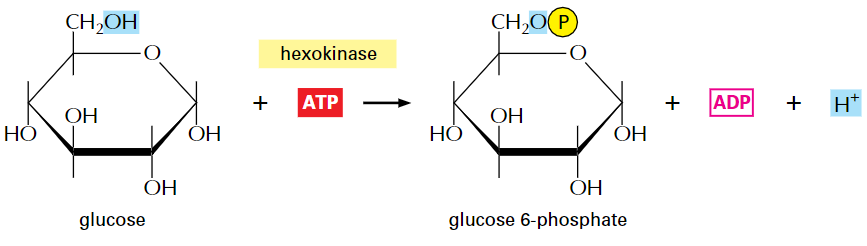 Bertrand Faurie – 2020 
Bioscience.fun
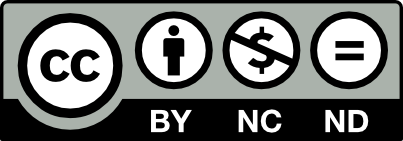 La glucokinase est hépatique ;
La phosphorylation de l’ATP le bloque à l’intérieur de la cellule ;
La réaction est irréversible.
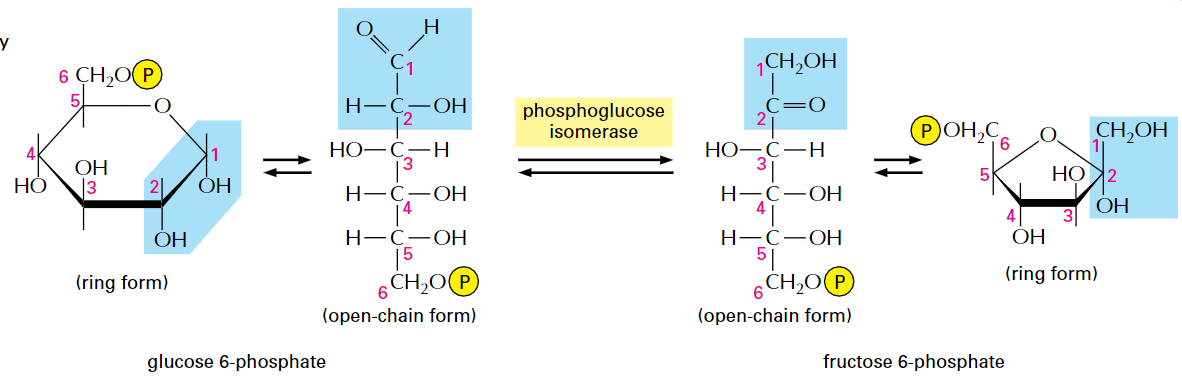 Bertrand Faurie – 2020 
Bioscience.fun
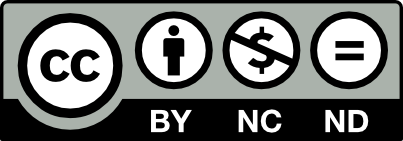 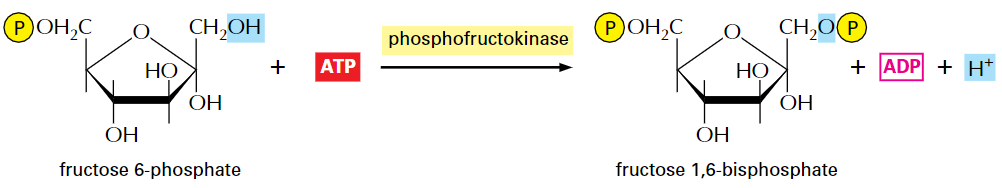 Bertrand Faurie – 2020 
Bioscience.fun
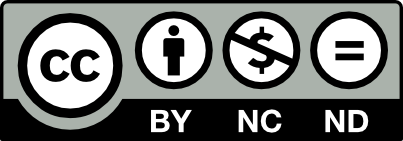 L’enzyme est allostérique : permet une régulation fine de la réaction ;
Etape-clé dont la vitesse détermine la vitesse générale de la glycolyse ;
La réaction est irréversible.
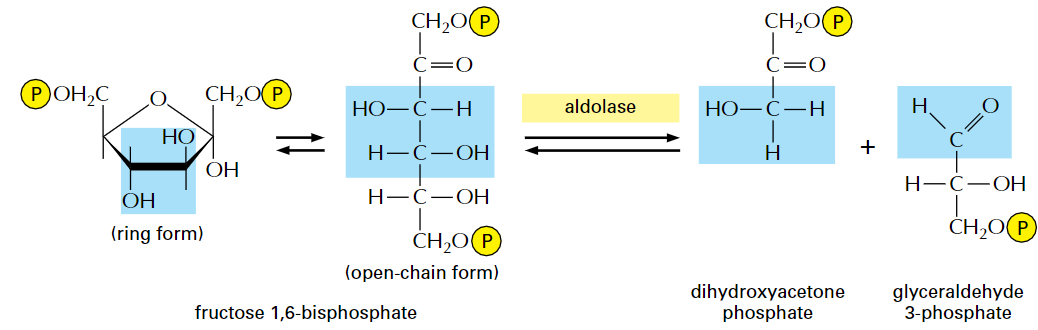 Bertrand Faurie – 2020 
Bioscience.fun
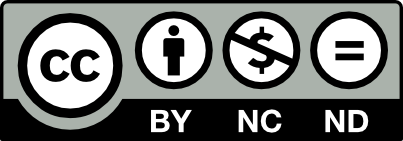 La réaction est très favorable à la formation de DHAP, qui est plus le stable. Plus de 95 % des produits formés sont du DHAP ;
L’équilibre se déplace vers le 3-PGA, largement consommé par la suite de la glycolyse. Sa part dans les produits de réaction augmente alors.
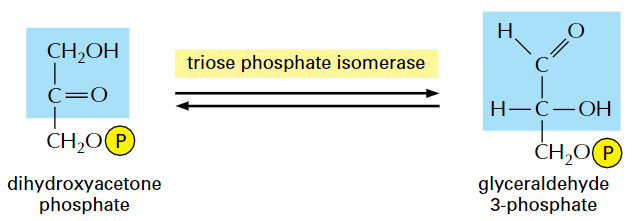 Bertrand Faurie – 2020 
Bioscience.fun
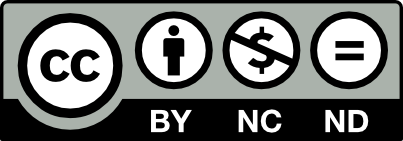 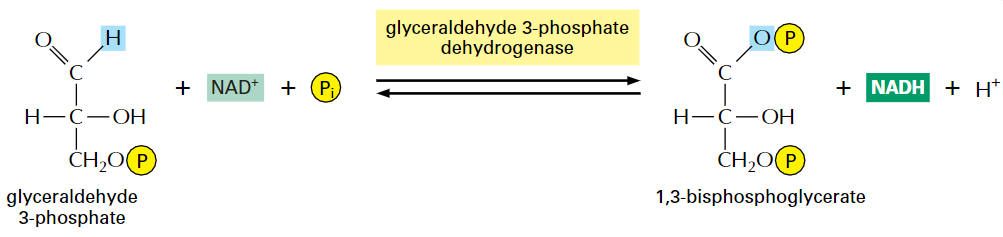 Bertrand Faurie – 2020 
Bioscience.fun
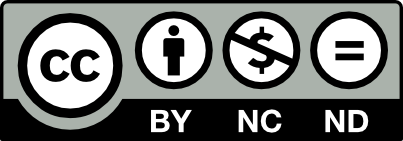 Le substrat est lié temporairement à l’enzyme par une liaison covalente ;
Formation d’une liaison acyl-phosphate très riche en énergie ;
Réaction déjà demandée au concours TB…
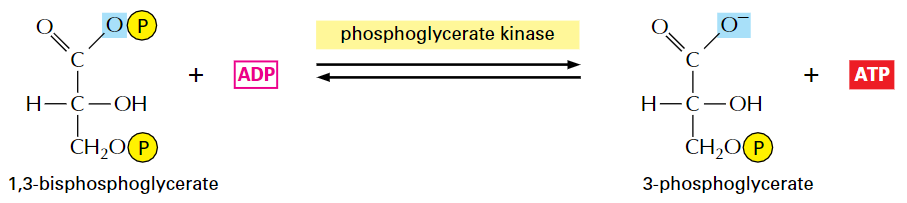 Bertrand Faurie – 2020 
Bioscience.fun
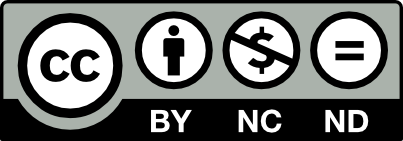 Le nom de l’enzyme correspond au sens ② de la réaction ;
Il s’agit d’une phosphorylation de l’ADP au niveau du substrat.
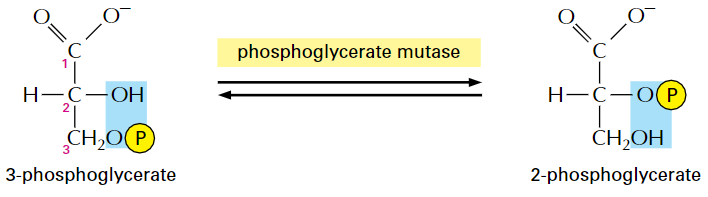 Bertrand Faurie – 2020 
Bioscience.fun
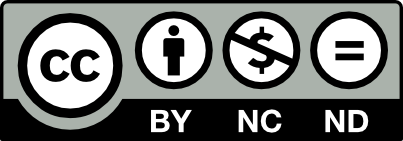 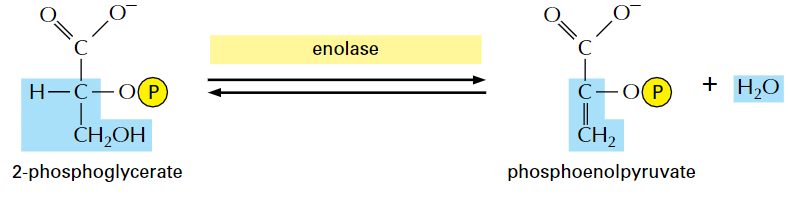 Bertrand Faurie – 2020 
Bioscience.fun
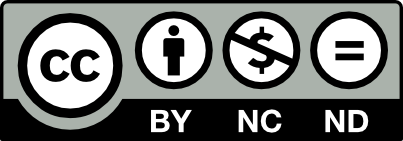 La déshydratation du 2-Pglycérate permet la formation d’une liaison énolphosphate, très riche en énergie ;
Le ΔG0’ est de - 62 kJ/mol. D’où la nécessité de prendre en compte l’environnement réactionnel pour bien étudier une réaction.
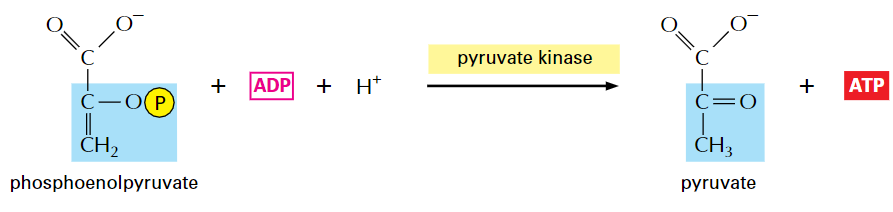 Bertrand Faurie – 2020 
Bioscience.fun
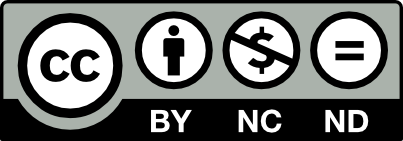 Le nom de l’enzyme correspond au sens ② de la    réaction ;
La concentration en pyruvate régule la glycolyse. En cas d’accumulation, la glycolyse s’arrête et un processus inverse se lance : la néoglucogénèse ;
La consommation de pyruvate « tire » la glycolyse vers le bas, ce qui stimule la refabrication de pyruvate.
Bilan de la glycolyse
Bilan moléculaire
Glucose + 2 NAD+ + 2 ADP + 2 Pi  2 pyruvate + 2 NADH,H+ + 2 ATP + 2 H2O
Bilan énergétique
2 ATP consommés pendant la phase d’activation (6 C phase) ;
2 x 2 ATP produits pendant la phase de remboursement (3 C phase) ;
2 x 2 – 2 = 2 ATP produits
Il reste encore beaucoup d’énergie dans le pyruvate et les cofacteurs réduits…
Bertrand Faurie – 2020 
Bioscience.fun
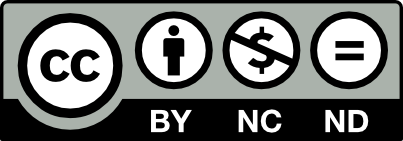 Les illustrations proviennent de : https://studylib.net/doc/8859252/panel-13%E2%80%931-details-of-the-10-steps-of-glycolysis
Toutes les réactions sont à connaître par cœur ;
Les valeurs de ΔG’ sont calculées pour le muscle cardiaque ;
Les valeurs de ΔG’ sont susceptibles de varier dans la bibliographie :
Nos références : https://slideplayer.com/slide/8186382/ + https://onlinelibrary.wiley.com/doi/abs/10.1016/0307-4412%2874%2990015-6
Autres valeurs possibles
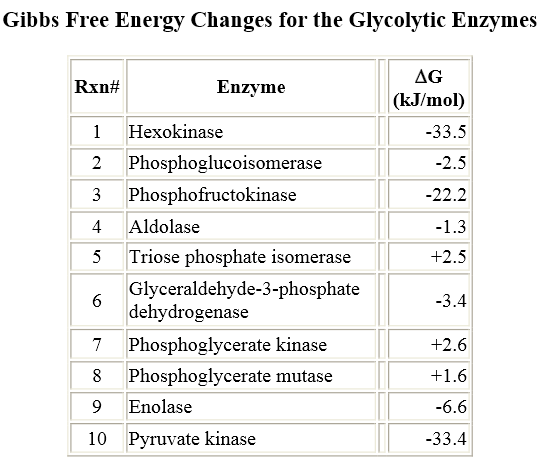 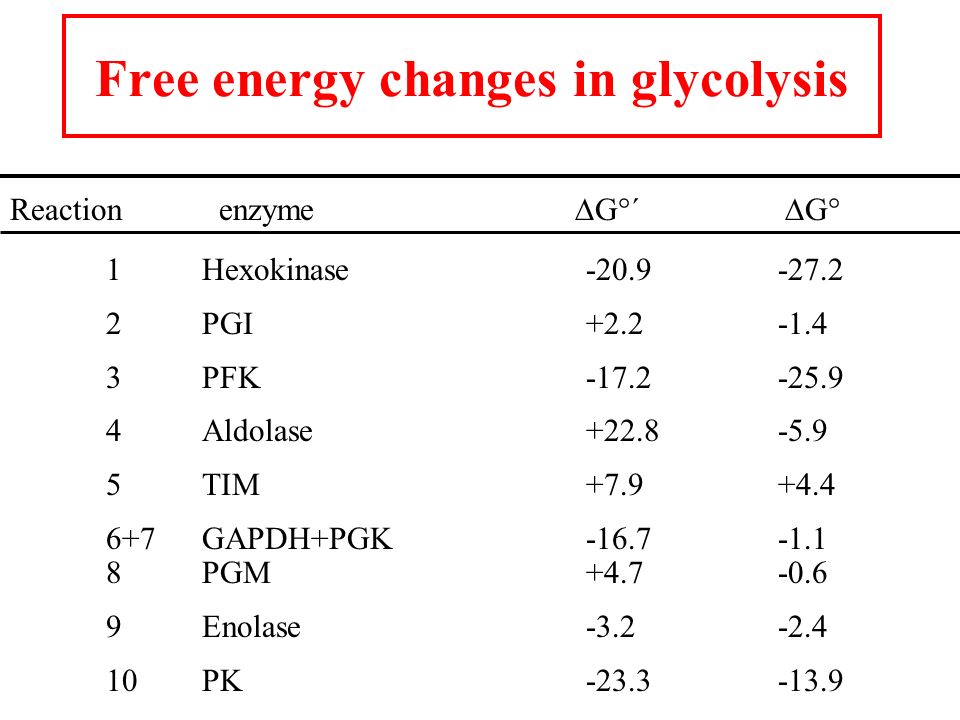 Bertrand Faurie – 2020 
Bioscience.fun
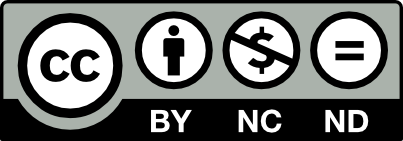 ΔG’ ou ΔG0’ ?
Le ΔG0’ ne reflète pas les 
conditions physiologiques…